Memoria 2013
Reseña
DURANTE EL AÑO 2012, LA CORPORACIÓN DE DEPORTES DE ÑUÑOA, IMPLEMENTÓ UN TOTAL DE 176 TALLERESDEPORTIVOS  Y/O  RECREATIVOS CORRESPONDIENTES A 39 DISCIPLINAS,  ASISTIENDO MAS DE 45.000 VECINOS REGISTRADOS.

EL AÑO 2013, LOS TALLERES EFECTIVAMENTE RELIZADOS ASCENDIERON A 207, ATENDIENDO A MAS DE 53 MIL VECINOS DE LA COMUNA QUE CONCURRIERON A LAS TRES SEDES EN LAS CUALES LA CORPORACIÓN REALIZA ESTAS ACTIVIDADES DEPORTIVAS Y RECREATIVAS: 

POLIDEPORTIVO DE ÑUÑOA CON 24.238 INSCRITOS
CLUB ÑUÑOA CON 4.562 INSCRITOS  
GIMNASIO CLUB ÑUÑOA PLAZA CON 11.171 INSCRITOS.

A LO ANTERIOR DEBE SUMARSE LOS VECINOS Y USUARIOS QUE SE INSCRIBIERON Y PARTICIPARON EN LOS TALLERES Y/O ESCUELAS DESARROLLADAS EN : 

SEDES DE J.V.
MULTICANCHAS DE LA COMUNA 
COMPLEJOS DEPORTIVOS DEL ESTADIO NACIONAL, VILLA JAIME EYZAGUIRRE Y VILLA LOS JARDINES.
Talleres realizados en  el Polideportivo (Piscina)
Talleres realizados en  el Polideportivo (Gimnasio)
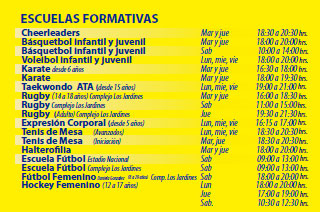 Talleres “especializados pagados”,  desarrollados en  el Polideportivo (horario vespertino)
Estadística de AsistenciaPolideportivoValor Vecino: $3.000 Mensual (No obligatorio)Total de Talleres: 94
Talleres Realizados en Club Ñuñoa (sede Sportlife)
Estadística de AsistenciaClub Ñuñoa (Sede Sportlife)Valor Vecino: $5.000 Mensual (Obligatorio)Total de Talleres: 27
Talleres realizados en el Gimnasio Club Ñuñoa Plaza
Continuación talleres Gimnasio Club Ñuñoa Plaza
Total Talleres: 42
Estadística de Asistencia Gimnasio Club Ñuñoa Plaza       Valor:  Vecinos $10.000 mensual, base anualValor Vecinos : $15.000 MensualValor No Vecinos: $20.000 MensualFuncionarios: + grado 14: $5.000                       - grado 14: $7.000Total de Talleres: 42
Talleres para vecinos en Sedes de Unidades Vecinales
1. Villa Olímpica (4)
2. Salvador Cruz Gana(2)
3. Rebeca Matte
4. Amapolas
5. Tobalaba
6. Arturo Prat
7. Luis Bisquert
8. Villa Alemana
9. Bernardo O´Higgins
10. Los Alerces
11Suarez Mujica (2)
En el año 2012 fueron 6 las juntas de vecinos en que se implementaron 7 talleres deportivos administrados por la CDÑ.
    El año 2013, las juntas de vecinos con talleres deportivos de la corporación, ascendieron a 11 con un total de 16 talleres deportivos que funcionaron todo el año, con excepción del mes de febrero.
    Para el año 2014, se proyecta implementar talleres deportivos en 18 J.V. conforme a los requerimientos y /o necesidades de los vecinos.
    Las actividades o talleres mas demandados e implementados fueron:
-Pilates-Baile Entretenido-Yoga-Zumba-Gimnasia para el Adulto Mayor
Escuelas de Fútbol en Multicanchas de la Comuna (18)
1.Salvador Cruz Gana (1)-Días: Lunes - Miércoles - Viernes Horario: 16:00 - 18:00 Profesor:  Víctor ToledoCantidad de alumnos: 20

Salvador Cruz Gana (1)- Días: Martes - Jueves Horario: 16:00 - 19:00 Profesor: Andrés Miranda  Cantidad de alumnos: 15
2.Villa Olímpica (1)-Días: Lunes - Miércoles - Viernes Hora: 17:00 - 19:00 Profesor: Jaime Pozo  Cantidad de alumnos: 20

3.Yugoslavia (1)-Días: Martes - Jueves Horario: 16:30 - 18:30 Profesor: Jaime Pozo Cantidad de alumnos: 15
Escuelas de Fútbol en Multicanchas
4. Calle 7 (1)-Días: Lunes - Miércoles – ViernesHorario: 16:00 - 18:00 Profesor: Luis Escudey  Cantidad de alumnos: 14

5.Exequiel González Cortez (1)-Días: Lunes - Jueves - Viernes  Horario: 17:00 - 19:00 Profesor: Andrés Miranda Cantidad de alumnos: 18
6.Parque Ramón Cruz (1)-Días: Lunes - Martes - Jueves Horario: 17:00 - 19:00 Profesor: Héctor Ortiz Cantidad de alumnos: 15

7.Lo Encalada Sur (1)-Días: Martes - Jueves Horario: 17:00 - 19:00  Profesor: Eduardo Castillo  Cantidad de alumnos: 20
Escuelas de Fútbol en Multicanchas
8.Rebeca Matte (1)Días: Lunes - Miércoles - Viernes Horario: 17:00 - 19:00 Profesor: Eduardo Castillo  Cantidad de alumnos: 20

9.Puquios (1)-Días: Lunes - Miércoles -Viernes Horario: 18:30 - 20:30 Profesor: Cristian Toledo    Cantidad de alumnos: 15
10.Rosita Renard (1)Días: Lunes - Miércoles - Viernes Horario: 17:00 - 19:00 Profesora: Daniela Álvarez  Cantidad de alumnos: 17

11.Luis Bisquert (1)-Días: Lunes - Martes - Jueves Horario:  17:00 - 19:00 Profesor: Rodrigo Zamora Cantidad de alumnos: 22
Escuelas de Fútbol en Multicanchas
12. Jaime Eyzaguirre (1)Días: Lunes - Martes – JuevesHorario: 17:00 - 19:00 Profesor: Jonathan Bravo Cantidad de alumnos: 22
13.Amapolas (1)Días: Martes – JuevesHorario:  16:00 - 18:00 Profesor: Luis Escudey  Cantidad de alumnos: 16
14.Los Alerces (1)-Días: Lunes - Martes - Miércoles - Jueves Horario: 20:00 - 21:00            Mie: 1900: - 20:00 Profesora:  Juan LiraCantidad de alumnos: 15
Escuelas de Fútbol en Multicanchas
15. Parque Santa Julia (1)Días: Lunes - MiércolesHorario: 19:00 - 21:00 Profesor: Jonathan Bravo Cantidad de alumnos: 12
16.Bernardo O´Higgins(1)Días: Martes – JuevesHorario:  17:00 - 19:00 Profesor: Victor ToledoCantidad de alumnos: 15
17.Los Jardines  (1)-Días:  Martes - Jueves Horario: 17:00 - 19:00 Profesora:  Juan LiraCantidad de alumnos: 12
El año 2012 se implementaron y funcionaron 3 escuelas de fútbol en multicanchas.
El año 2013, las escuelas de fútbol que se desarrollaron durante el año ascendieron a 18, impartidas en 17 multicanchas de la comuna.
Escuelas de Fútbol, Rugby y Fútbol Americano en Complejos Deportivos
Fútbol en Estadio Nacional:  Sábados de 9:00 a 14:00 horas.Alumnos promedio: 400 niños y jóvenes.

Fútbol AmericanoComplejo Los JardinesSábados 9:00 a 11:00Inscritos: 50 alumnos
Escuela de Fútbol Complejo Jaime Eyzaguirre:Sábados de 9:00 a 14:00 horas.Asistencia promedio: 80 alumnos.

Escuela de RugbyComplejo Los JardinesSábados 11:00 a 13:00Inscritos: 40 alumnos
Talleres deportivos para niños y jóvenes con Necesidades Especiales
Taller de Atletismo para discapacitados Visuales







Importante : En 2013 se logró la inclusión en la selección nacional Paralímpica Para Odesur 2014 de la atleta velocista corredora de 100 - 200 -y 400 Metros Planos, Nicole Baeza, quién se encuentra entrenando con dicha selección.

Taller  de Hockey para Discapacitados Cognitivos
Talleres para niños y jóvenes con necesidades Especiales
Taller de Tenis para niños con discapacidad Cognitiva







Importante: Dos alumnos de esta escuela formada en 2013 fueron incluidos en la selección Chilena que participó del IV° Torneo Panamericano de Tenis, que se realizó en el mes de Agosto en la Ciudad de Santa Cruz ( Bolivia), El equipo chileno en lo colectivo se coronó Campeón Panamericano. En lo individual, Matías Alvial se Coronó Campeón Panamericano en cancha naranja y su compañera de colegio Estrella Guzmán se coronó segunda en la misma cancha.
Escuelas deportivas para Colegios Municipalizados
Escuelas deportivas para Colegios Municipalizados
Total de Colegios Municipalizados con Escuelas Deportivas: 6
Escuelas para Deporte Competitivo
Fútbol Masculino
Fútbol Femenino
Voleibol
Básquetbol
Karate
Atletismo
Rugby
Fútbol Americano
Halterofilia
Tenis de Mesa
Programa especial“Verano Entretenido 2013”
Programa desarrollado en  4 parques de la comuna:  SANTA JULIA, PARQUE RAMÓN CRUZ, PARQUE SAN EUGENIO Y PLAZA FRANCKE. 
	Sábado y domingos de 10.00 a19.00 hrs.
	ADULTOS:  YOGA, PILATES, BEILE ENTRETENIDO.
	ÑIÑOS:  JUEGOS INFLABLES DE AGUA

	Programa desarrollado en multicanchas de Villas Sociales: Rosita Renard,  Salvador Cruz Gana y Villa Los Jardines.  
	Lunes a jueves de 11.30 a 19.00 hrs. 
	Ñiños:  JUEGOS INFLABLES DE AGUA.

Vecinos asistentes entre enero y febrero: 8.000 personas de las cuales el 89 %  fueron niños (7.120 aprox.)
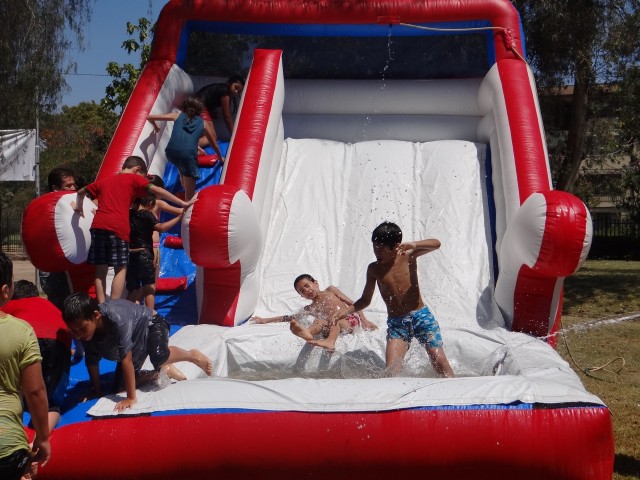 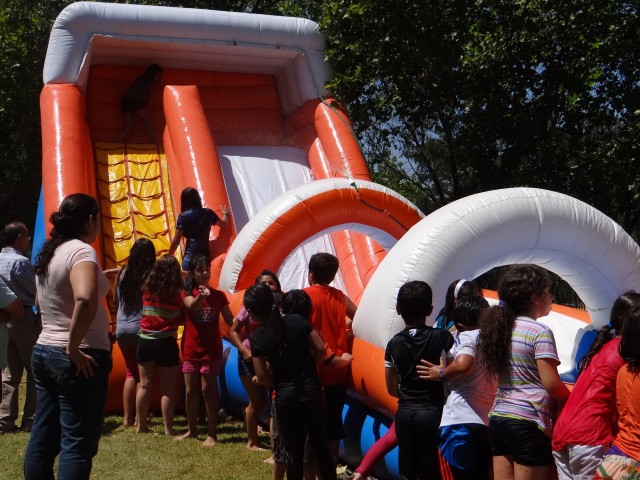 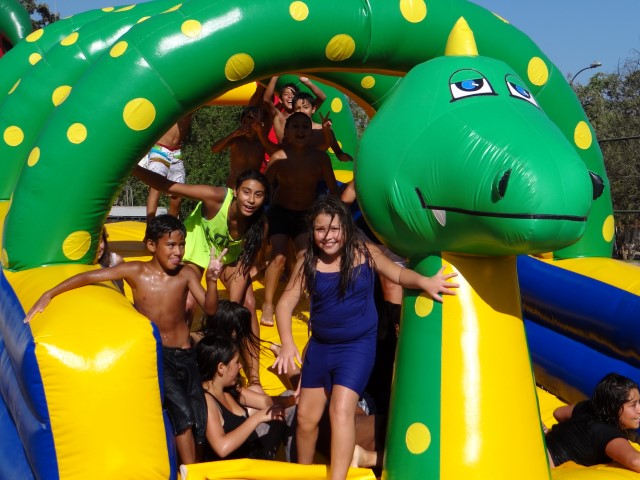 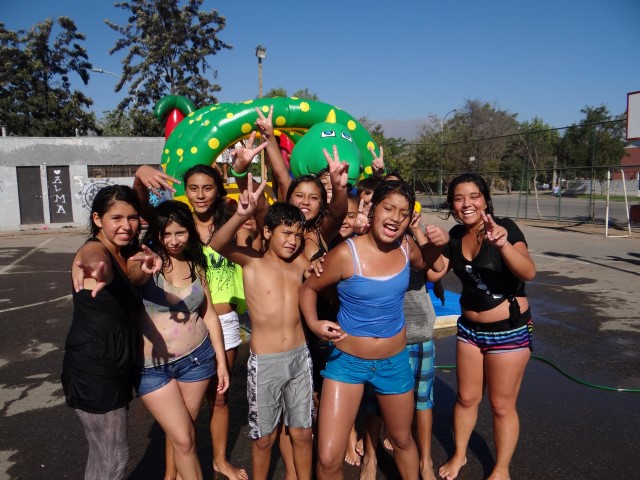 Calendarización Eventos y Torneos Masivos 2013
Calendarización 2013
Mejoras Instalaciones Polideportivo1. Sala de Discapacitados
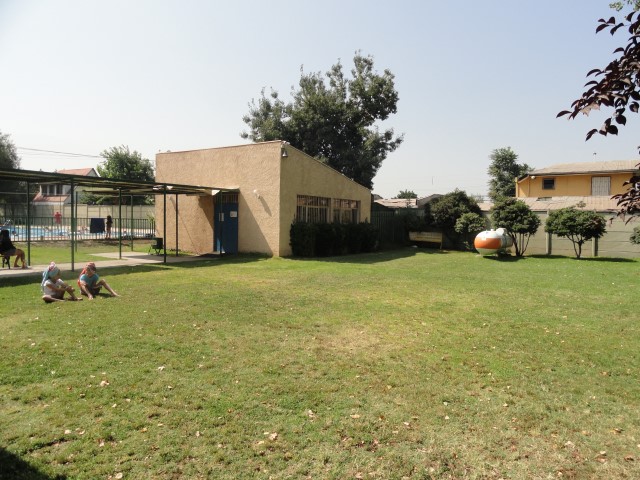 DESPUÉS
ANTES
2. Sala Artes Marciales
ANTES
DESPUÉS
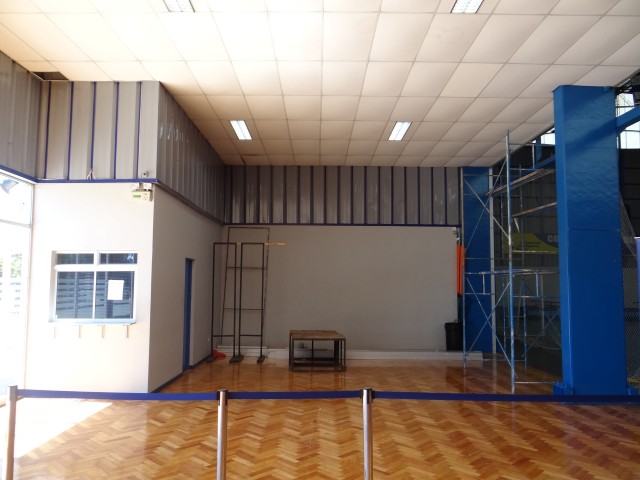 3. Sala de Yoga y Pilates
ANTES
DESPUÉS
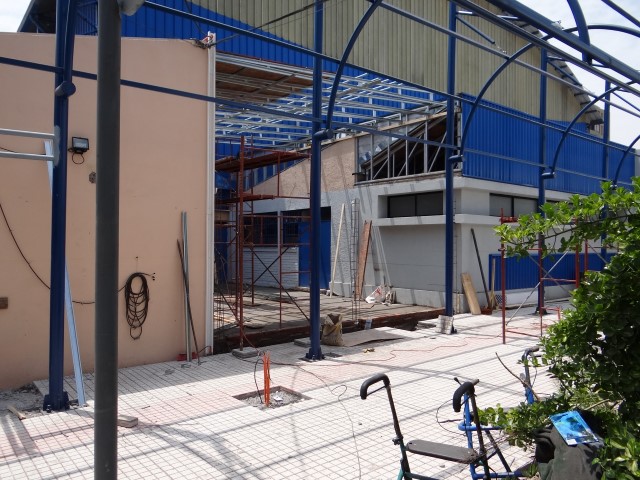 Corrida Diurna 5 y 10 K
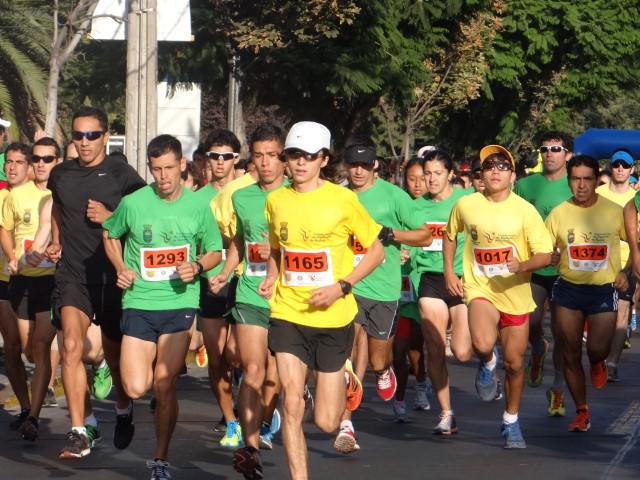 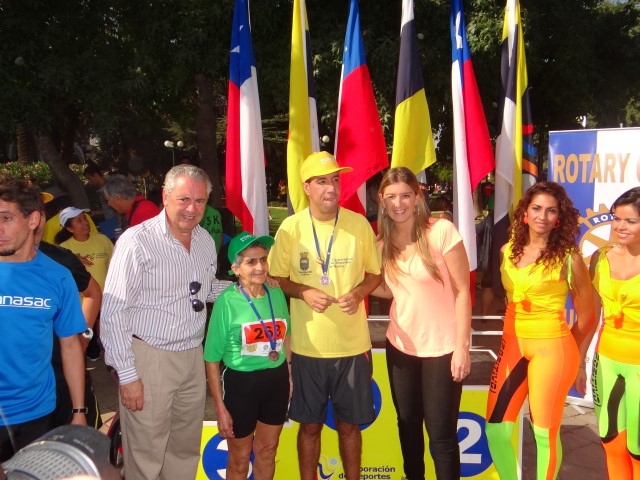 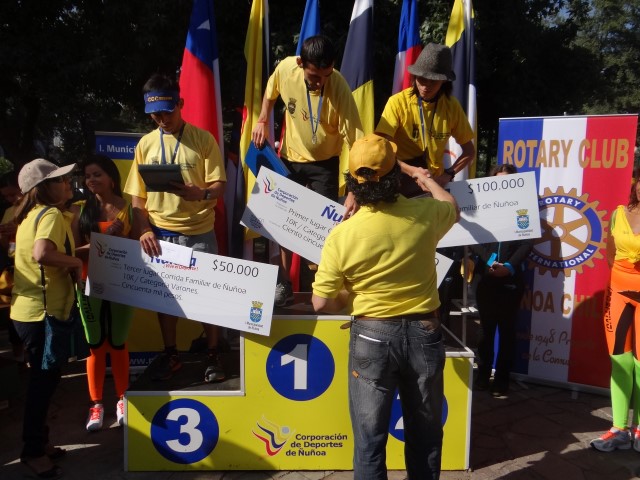 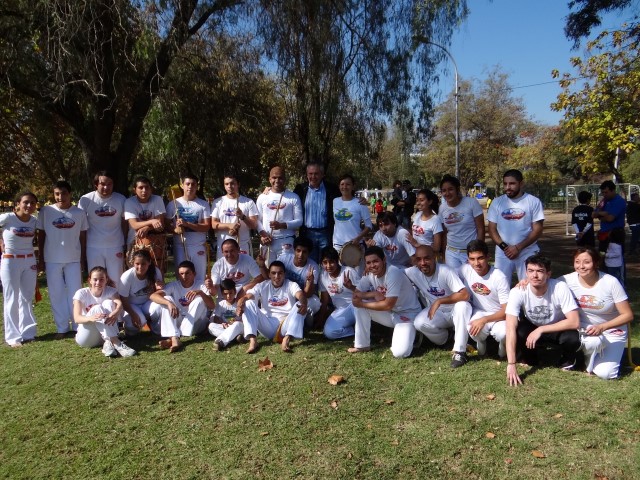 DIA DEL        DEPORTE
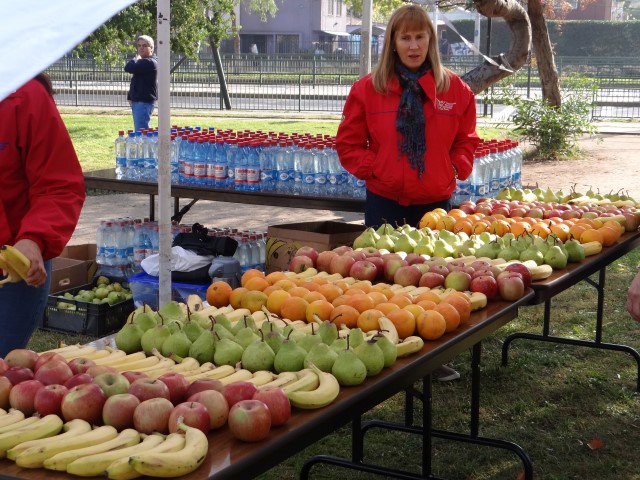 Agua y Fruta
Capoeira
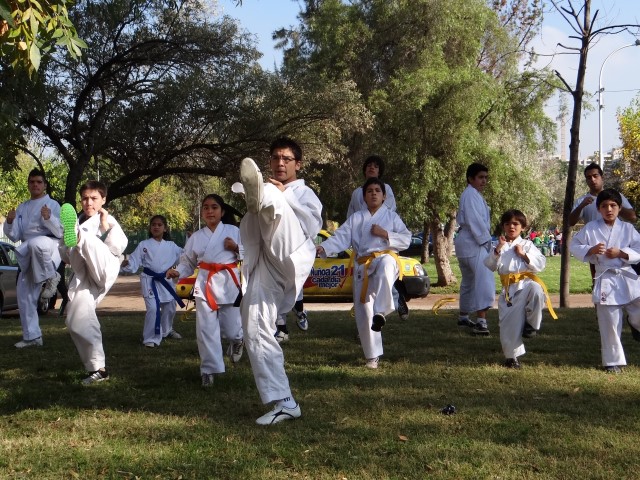 Ajedrez
Karate
Deportes 2013
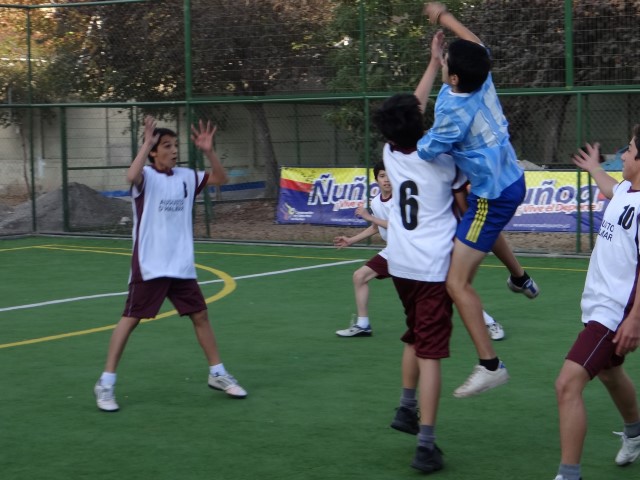 Fútbol
Handball
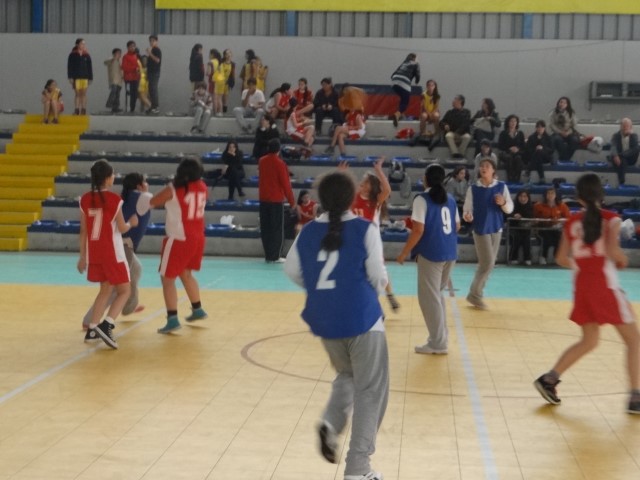 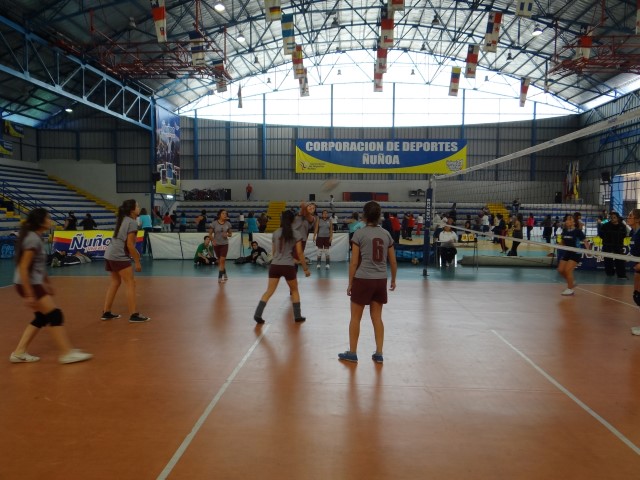 Básquetbol
Voleibol
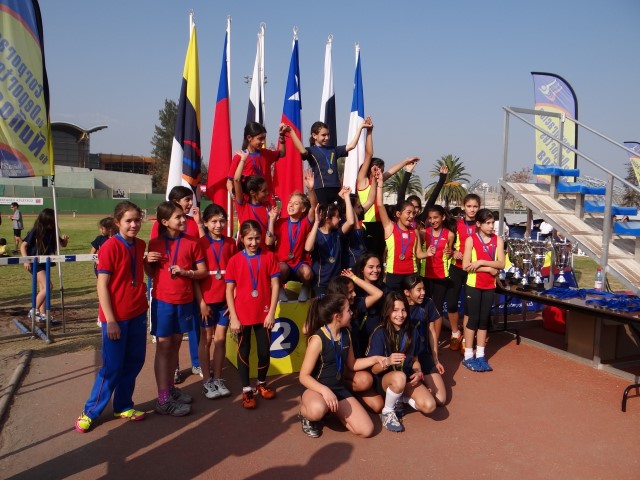 Torneo Intercomunal de Atletismo Escolar
Salto Alto
Premiación
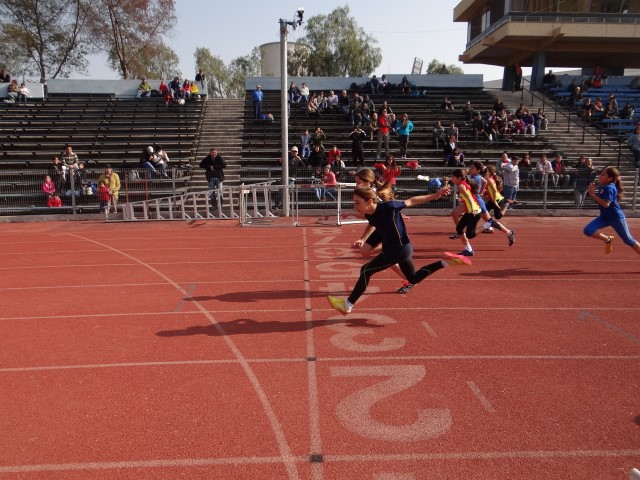 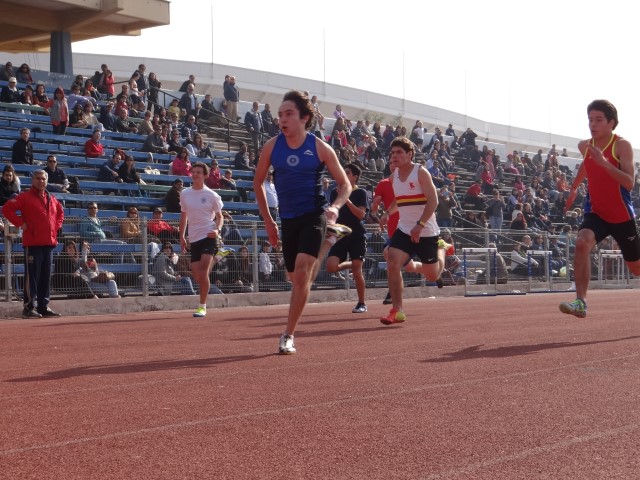 80 metros Planos
100. Metros Planos
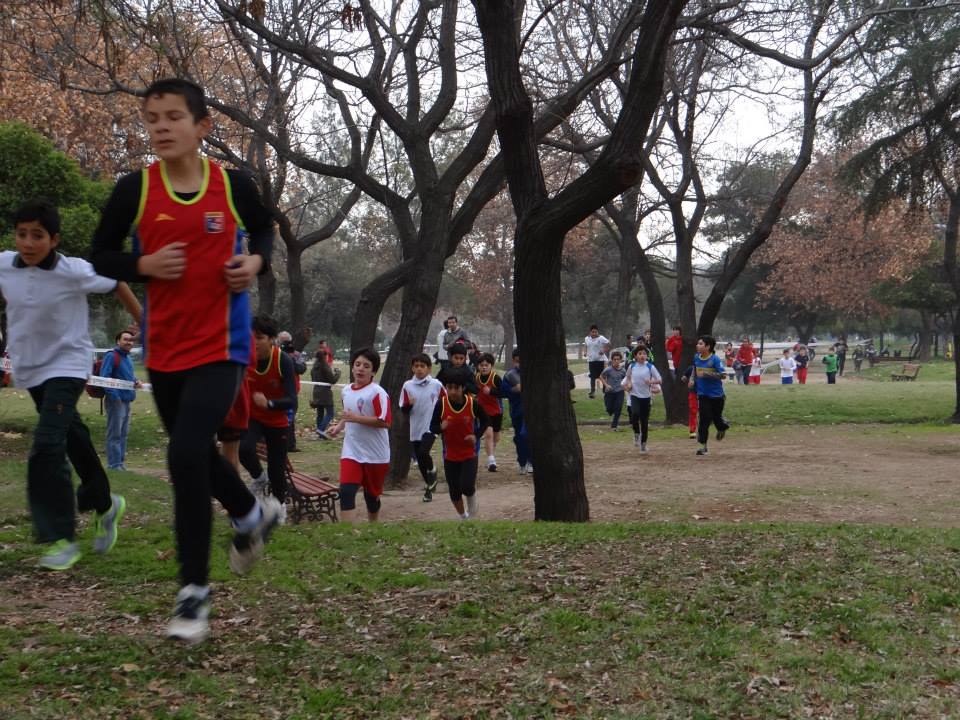 Crosss Country Escolar de Verano
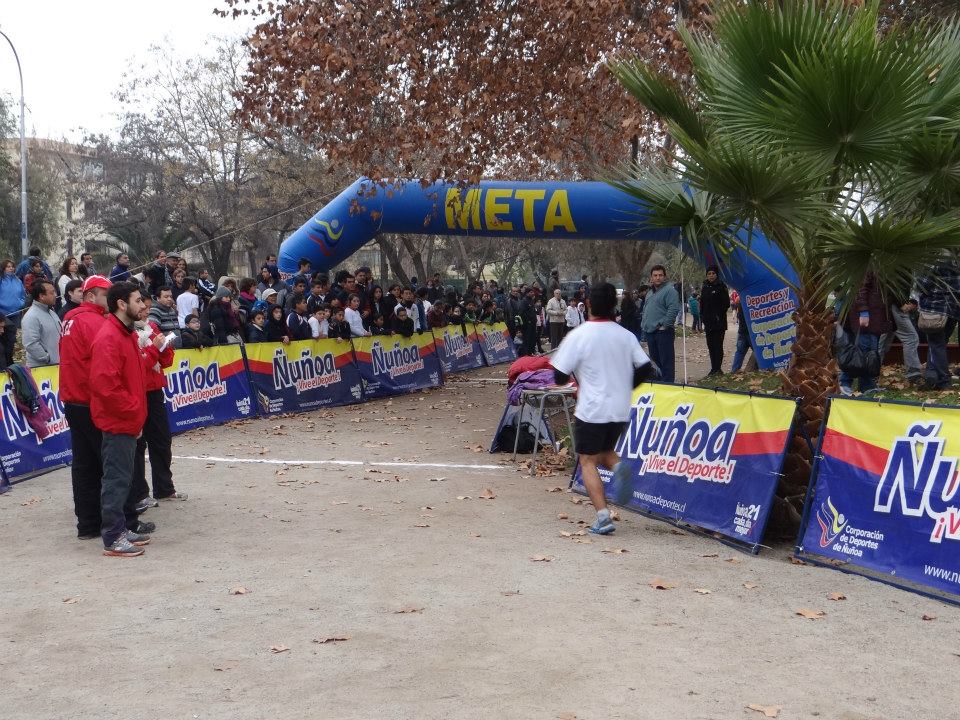 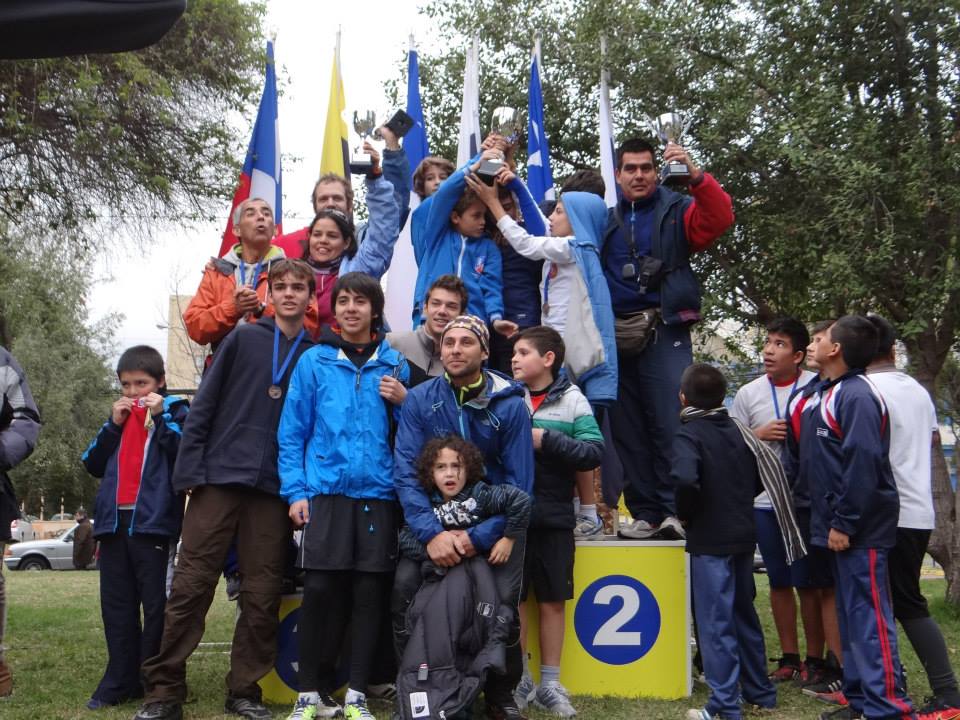 Torneo Deportivo Escolar IND
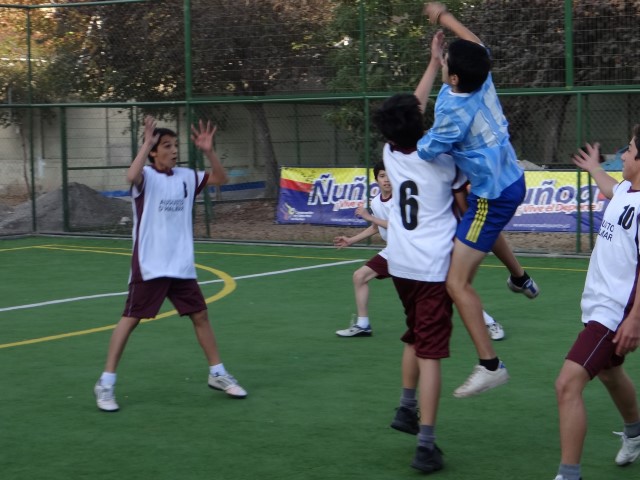 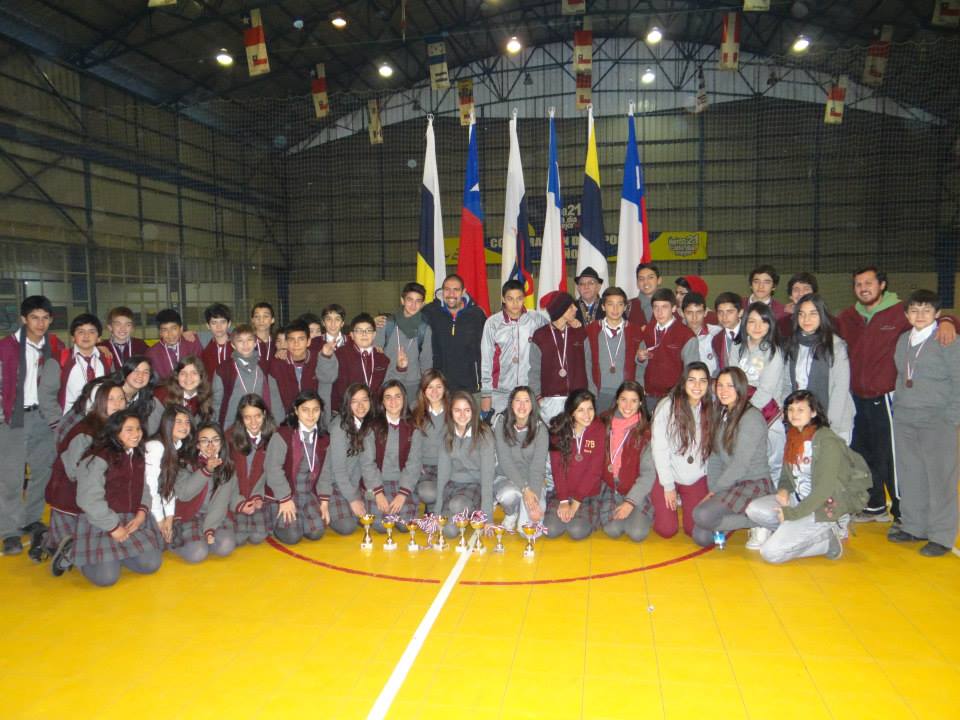 Talleres  Deportivos 2013
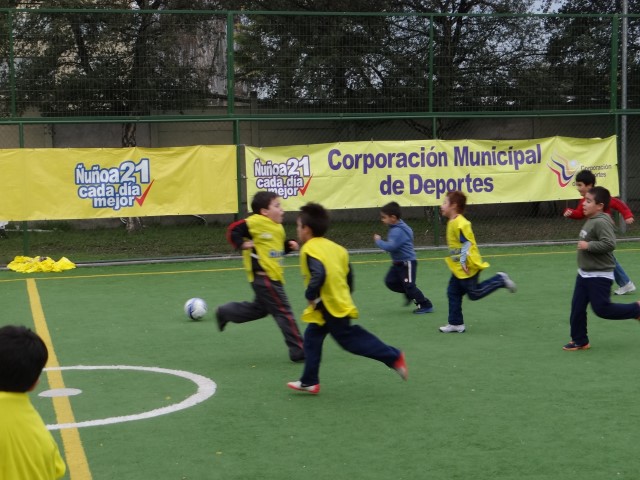 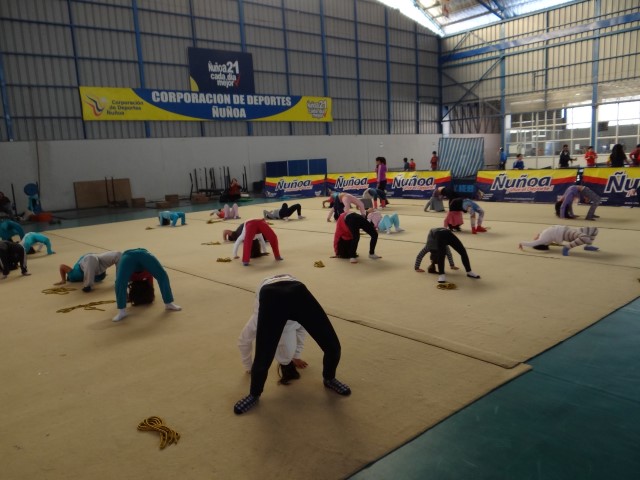 G. Rítmica
Baby Fútbol
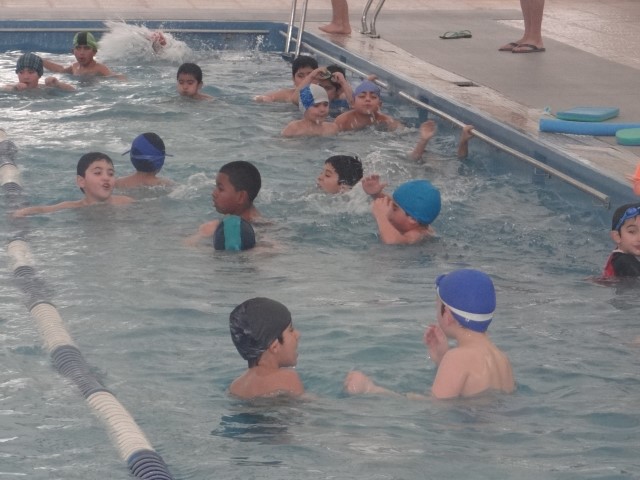 Natación
Tenis de Mesa
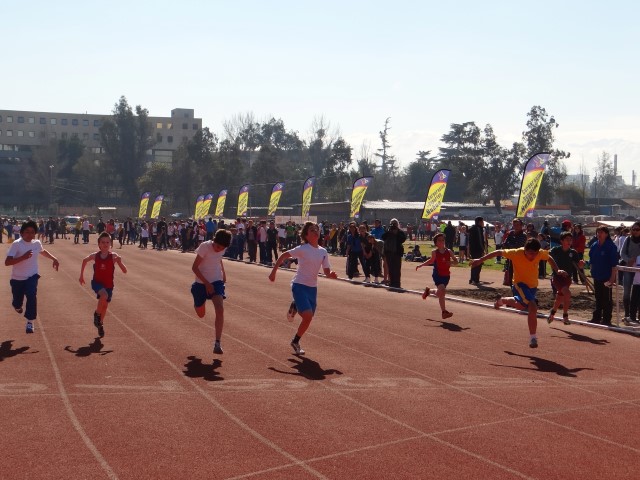 Fecha de Clausura Torneo Intercomunal de Atletismo Escolar
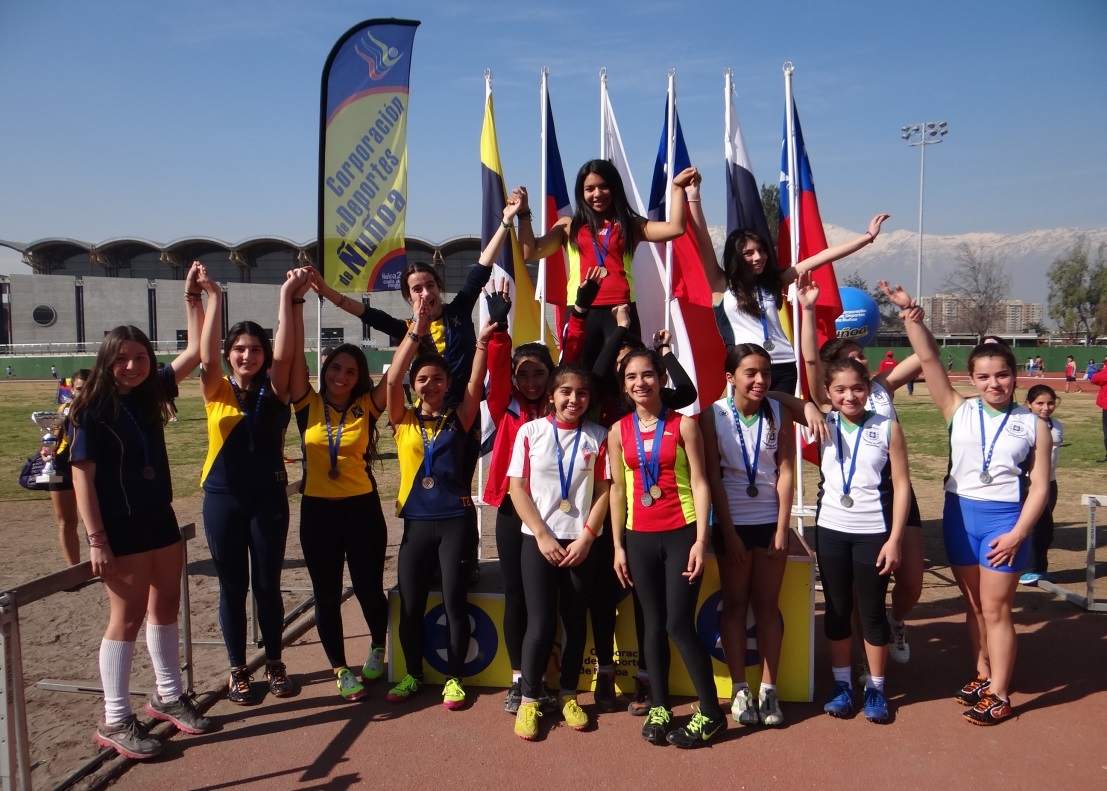 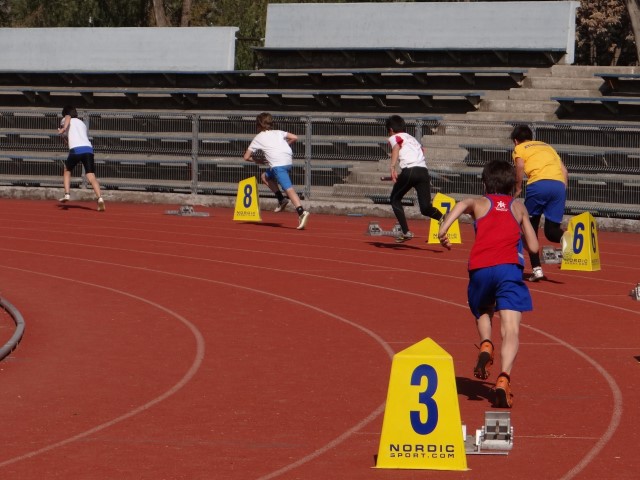 Día del Niño en Plazas, Parques  y Polideportivo
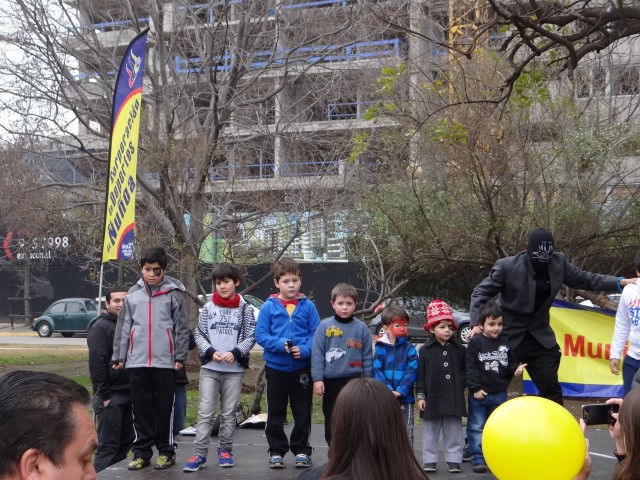 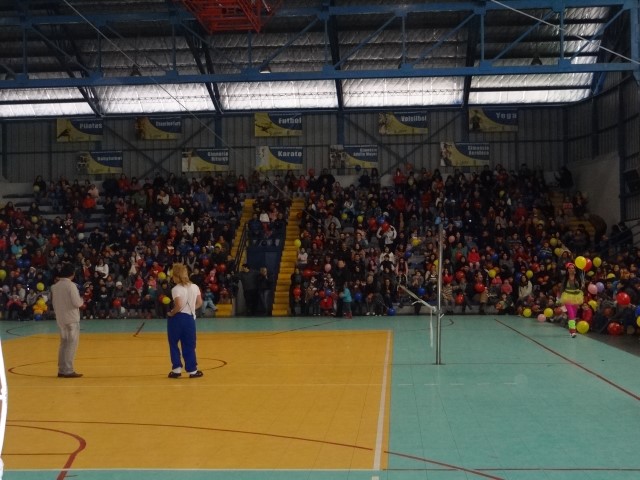 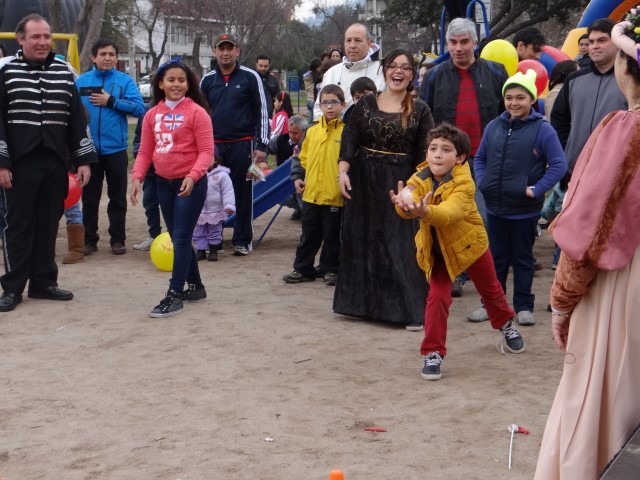 Fiesta Chilena en el Estadio Nacional
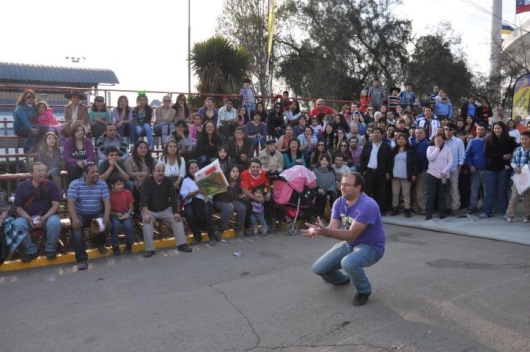 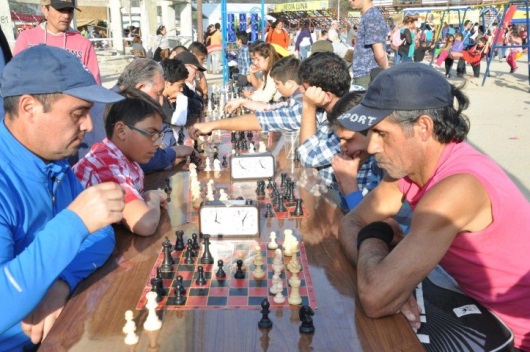 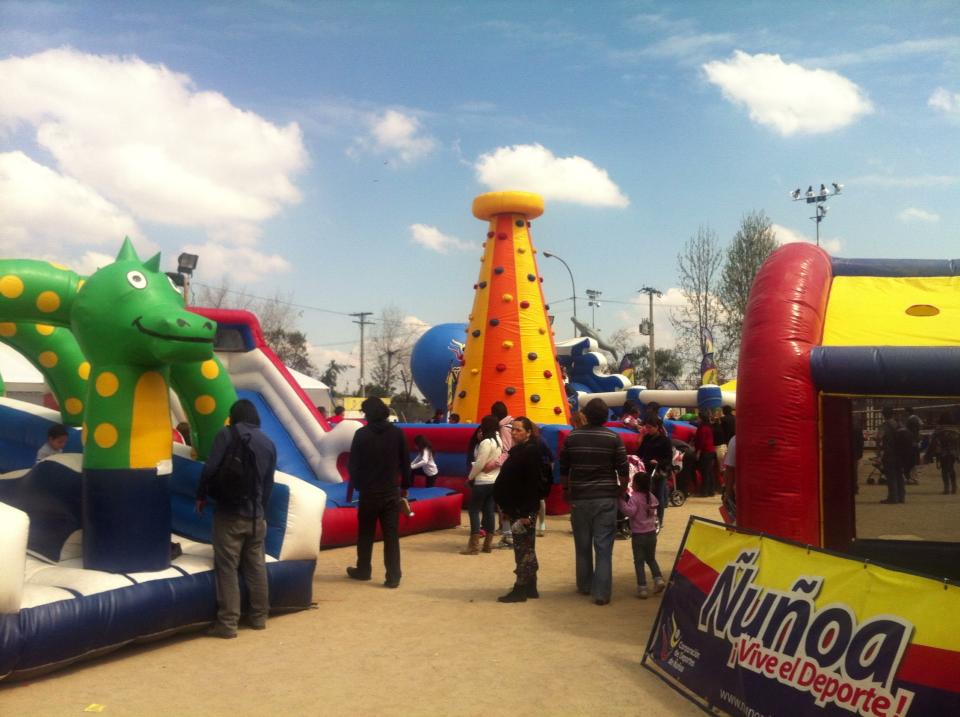 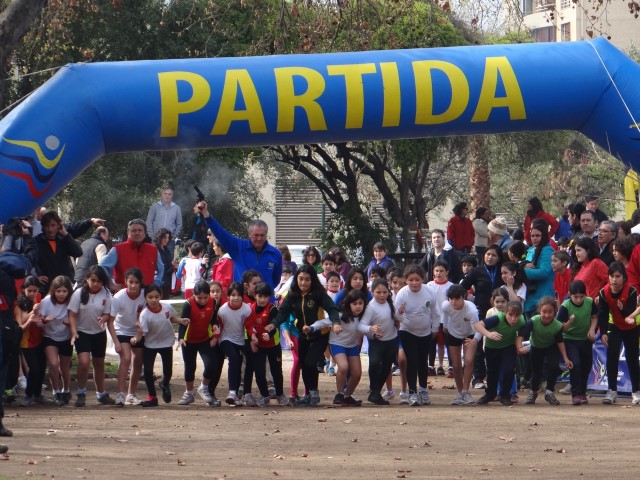 Crosss Country Escolar de Primavera
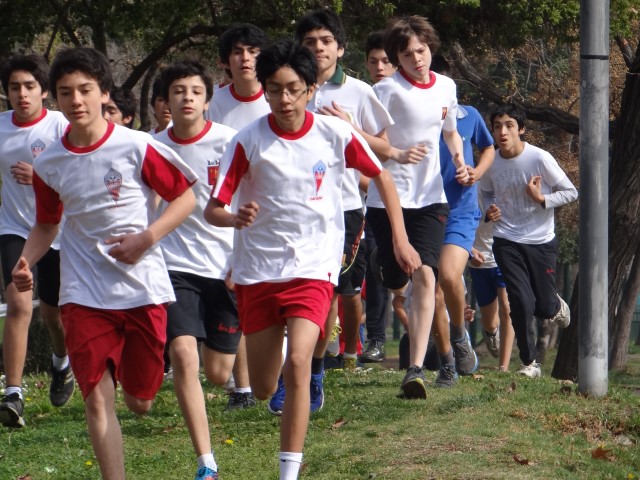 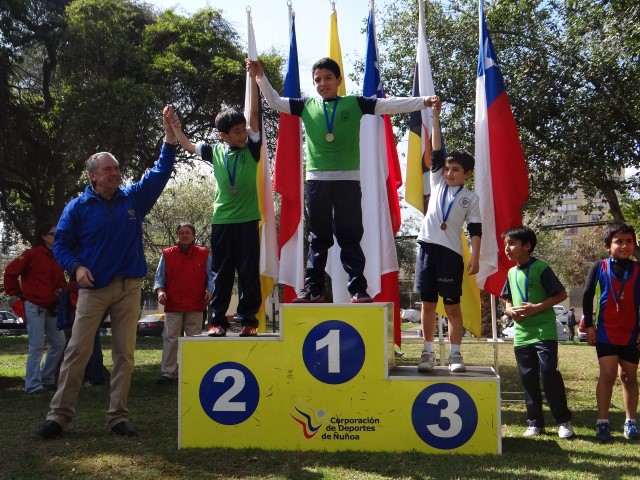 Corrida Escolar 3 y 5 K
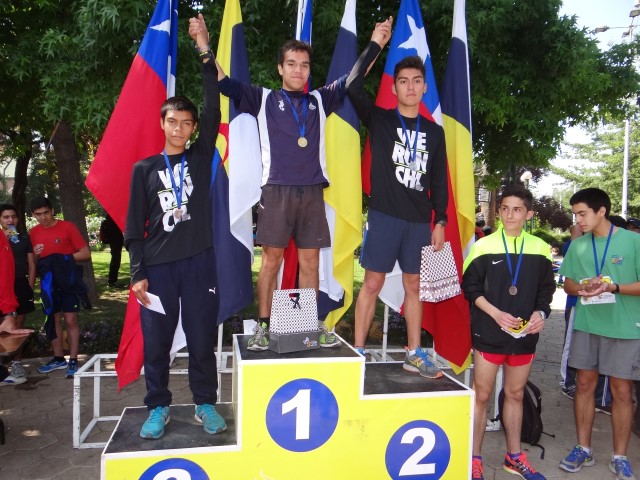 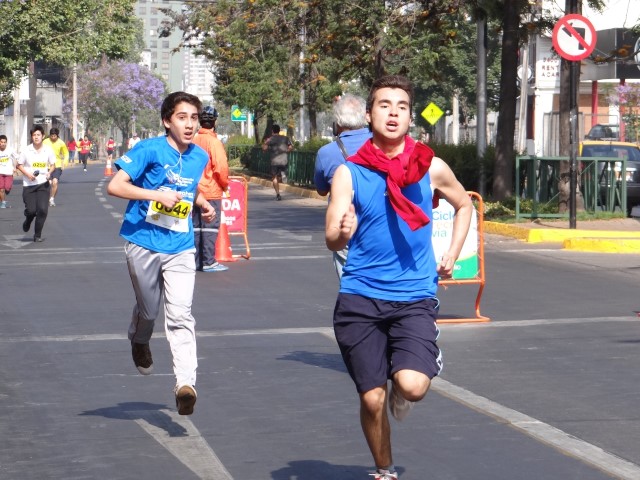 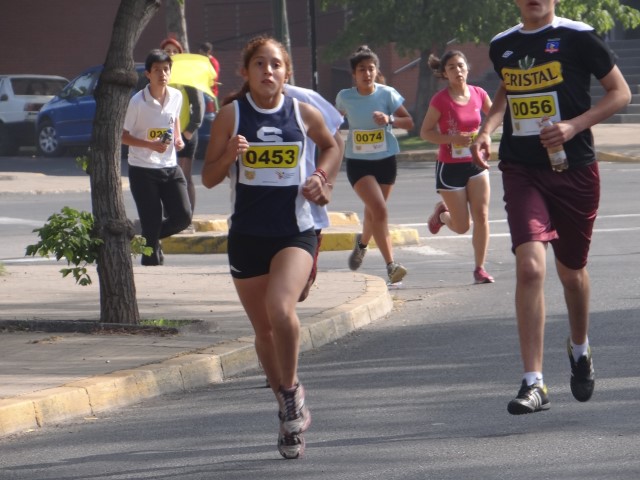 Balance 2013
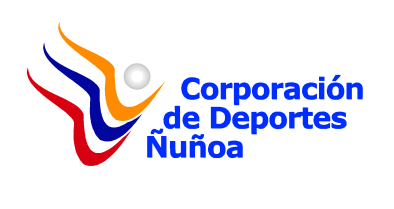 Gestión Financiera- Gastos Administrativos
Gestión Financiera- Gastos Administrativos
Gestión Financiera- Gastos Administrativos
Gestión Financiera- Gastos Administrativos
Gestión Financiera- Gastos Administrativos